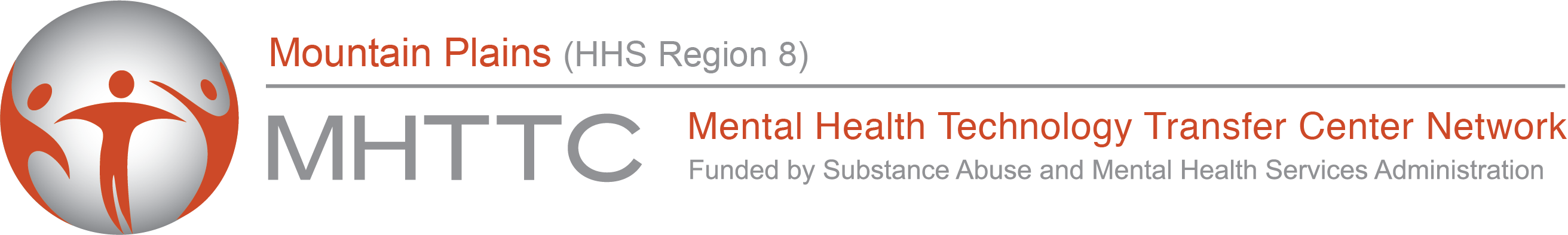 Crisis Care:Assessment, De-escalation, and PreventionPart 2 – Practicing Interventions
Presented by 
Daria Redmon, PsyD  & Kerry Bastian, RN
Disclaimer
This presentation was prepared for the Mountain Plains Mental Health Technology Transfer Center (TTC) Network under a cooperative agreement from the Substance Abuse and Mental Health Services Administration (SAMHSA). All material appearing in this presentation, except that taken directly from copyrighted sources, is in the public domain and may be reproduced or copied without permission from SAMHSA or the authors. Citation of the source is appreciated. Do not reproduce or distribute this presentation for a fee without specific, written authorization from the Mountain Plains Mental Health Technology Transfer Center. For more information on obtaining copies of this presentation, call 701-777-6367. 

At the time of this presentation, Elinore F. McCance-Katz, served as SAMHSA Assistant Secretary. The opinions expressed herein are the views of Daria Redmon, PsyD and Kerry Bastian, RN
and do not reflect the official position of the Department of Health and Human Services (DHHS), SAMHSA. No official support or endorsement of DHHS, SAMHSA, for the opinions described in this document is intended or should be inferred.
Crisis
Short-term and overwhelming situation; 
Involves a change of an individual's normal and stable state where the usual methods of coping and problem solving do not work
Crisis may present in different ways 
De-escalation is needed when subjects become agitated
Crisis Management
Many conflicts and crises occur after the regular workday, so the primary therapist may not be present and the psychiatrist may only be on-call.  Direct care workers, along with nursing staff, therefore, have key roles here.
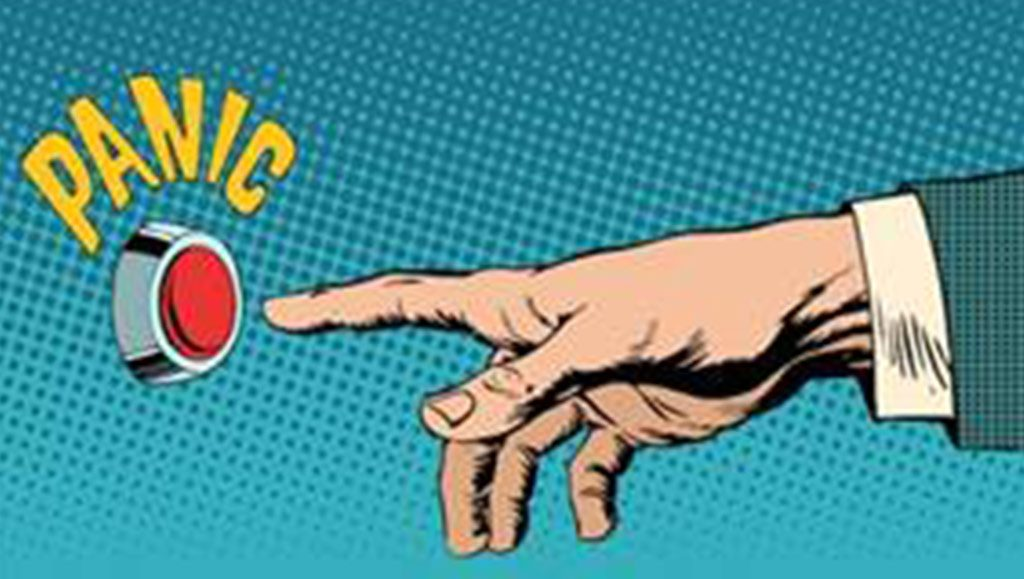 image from https://www.rqa-group.com/
[Speaker Notes: image from https://www.rqa-group.com/]
How things get out of control
Anger Management clip
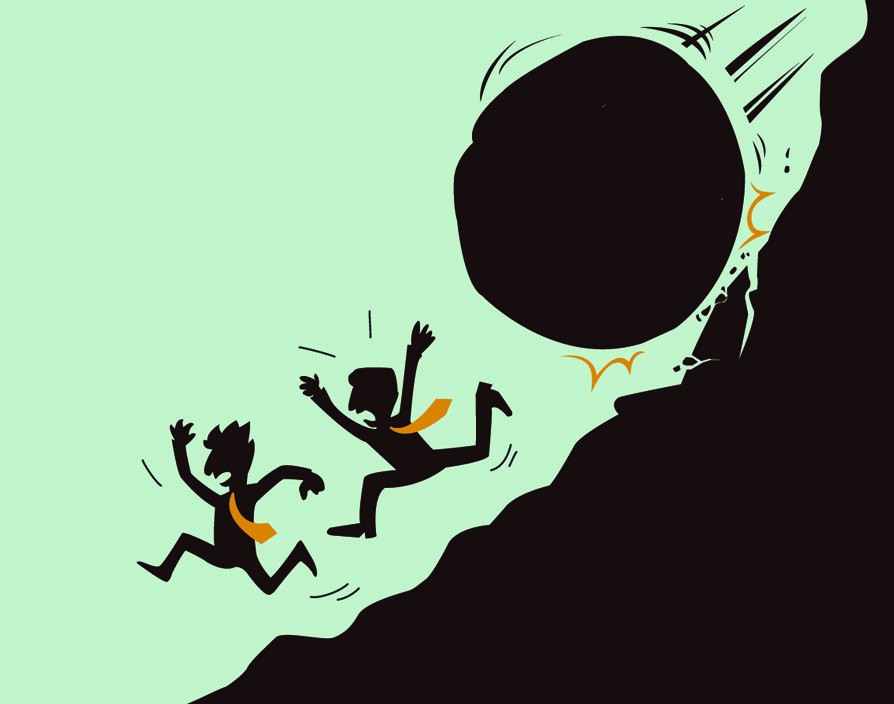 image from: http://elitebusinessmagazine.co.uk/sales-marketing/item/what-should-startups-do-when-they-encounter-a-crisis
[Speaker Notes: image from: http://elitebusinessmagazine.co.uk/sales-marketing/item/what-should-startups-do-when-they-encounter-a-crisis]
What do you think?
What happened? 
Why did it happen? 
What could be done to prevent it from happening?
image from: https://boardmember.com/the-first-30-days-the-new-rules-of-corporate-crisis-management/
[Speaker Notes: image from: https://boardmember.com/the-first-30-days-the-new-rules-of-corporate-crisis-management/]
Crisis Intervention
To Do:
Not To Do:
Try to reduce focus off frequency of the behavior 
e.g., “This is the fourth time this month you insulted a staff member”

Avoid power play 
e.g., “You will do as I say”

Don’t ignore client’s perspective on the situation even if you see it differently
e.g., “Your facility is not providing me with the exact food I want and therefore you want to hurt me”
Here and now orientation
Build rapport
Empathy – a view of the behavior as understandable reaction to stress
Reflective listening – communicate that you understand the client’s point of view, even if you don’t agree
Whenever possible, use client’s own words and statements
Crisis Intervention
To Do:
Not To Do:
Avoid shame and blame
Avoid comparisons with other clients
Avoid confirmation bias and your pre-existing stereotypes about a specific client or a group of people
Be aware of your surroundings and avoid small isolated spaces (e.g., closets). Do not stay one-on-one with a client who has had recent aggressive episodes.
Be active in helping, exploring, and resolving
Focus only on goals related to addressing the crises
Resolution of solving the problem or underlying the crisis
Building self-image and self confidence
Always provide easy egress for yourself and the subject
Physical space and distance
Be aware of your own presentation
Posture
Nonverbals
Voice – calm, not too loud

Project the mindset, mood and level of control that you want to see in the subject
[Speaker Notes: Be a mirror
Neutrality
Non-defensive posture
Minimize gesturing, pacing, fidgeting
Eye level with client
Modulated tone of voice
if you reflect calm cooperative, normal tone the person will mirror you
neutrality in facial expression and a relaxed body, even if your not calm
hands in front of your body open and relaxed
Don’t force eye concact but be at their level if possilbe
reflects empathy or no emotional response.]
Universal Truths
All people want to be treated with dignity and respect.
All people want to be asked rather than being told to do something.
All people want to be told why they are being asked to do something.
All people want to be to be given options rather than threats.
All people want to be given a second chance.

The Verbal Judo Institute, Inc.
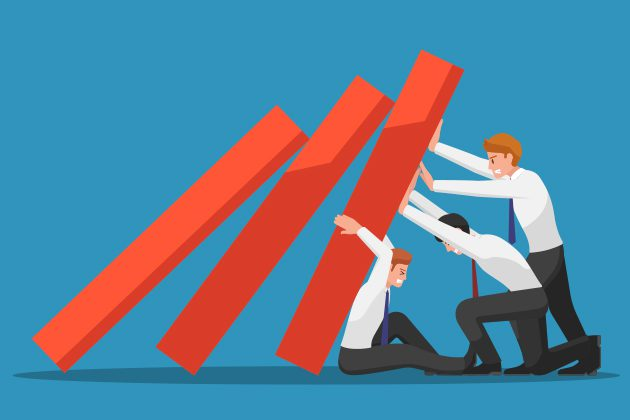 image from: http://www.rmmagazine.com/2019/02/01/confidence-in-crisis-management/
[Speaker Notes: image from: http://www.rmmagazine.com/2019/02/01/confidence-in-crisis-management/]
Communication
From the receivers point of view:

Content	= 7 – 10% 
Voice	= 33 – 40%
ONV	= 50 – 60%    

It’s all in the delivery!
[Speaker Notes: If there’s a contradiction between content and voice which should you believe?]
Non-Verbal Communication
ONV (other non-verbals)
Facial expression	
Body language
Proxemics
Hand positioning
Supportive stance
Personal space
Tone = Attitude
Pace = Speed
Pitch = High or soft
Modulation = Ebb and flow
Develop a Toolkit of Interventions for your Clients
Distraction and redirection:
Coloring supplies
Simple “jobs”
Easy games
Schedule reminders

Soothing and grounding: 
Stuffed animals
A glass of cold water
Holding a piece of ice

Breathing
Boxed breathing
Deep breathing
Simple mediation
Joined prayer

Know your resources:
Crisis Support Number
On-call provider number
Relationship with local police
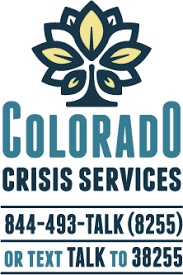 [Speaker Notes: image from: https://www.uprhsd.org/our-services/colorado-crisis-services/]
Conclusions
Since change is primarily relationship based, the direct care worker can use therapeutic relationships at all times, during all phases of prevention, to help the client
Given human resilience, corrective experiences are possible
Never underestimate the impact of encouragement and being strength based
Conclusions
The goal is to influence client beliefs and values and instill trust, not just manage behavior
Without a strong strengths based focus, interventions can actually exacerbate problems
Specific guidelines can help the worker during a crisis, but are of little benefit in the absence of genuine caring and a concerted effort to understand the client’s own point of view
Conclusions
There is need for both client and staff to learn from a crisis, so that there can be integration of the experience, growth, and prevention
Direct care workers can make a difference
Direct care workers are encouraged to remind themselves why they are there, and to constantly ask themselves the “Cardinal Question”
Questions?
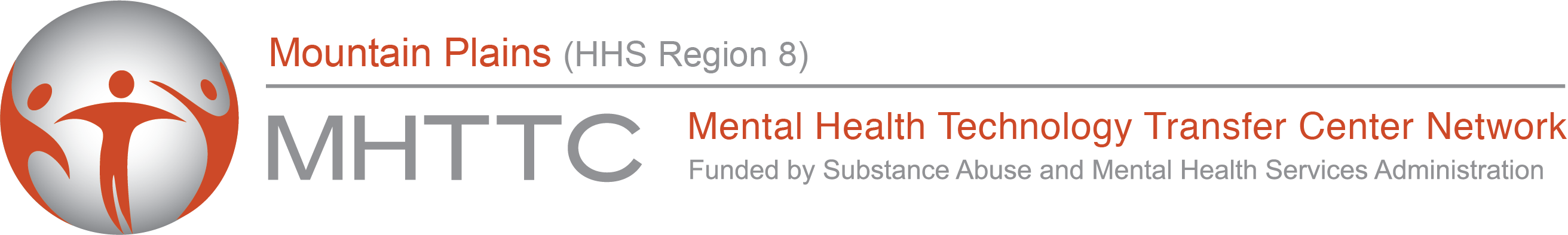 Thank you for attending!
Please visit the MP-MHTTC website:
https://mhttcnetwork.org/centers/mountain-plains-mhttc